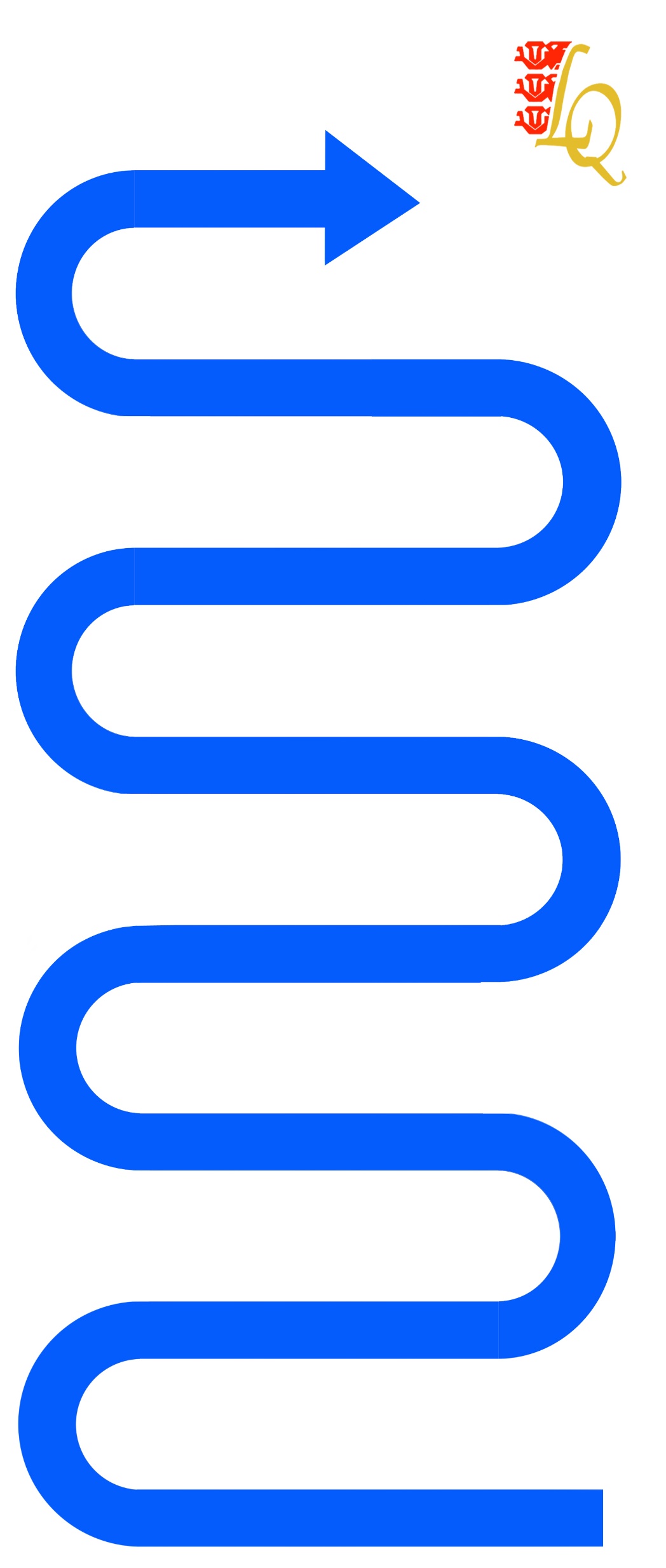 Shipston High: Spanish Curriculum 
This curriculum map is based on 3 key themes: T1 – Identity & Culture    T2 – Local, national, international and global areas of interest
                                                                                          T3 – Current & future study & employment
                  Language skills are woven into the curriculum focusing on skills in Listening, Speaking, Reading, Translation and Writing
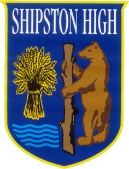 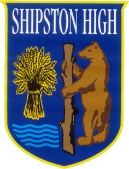 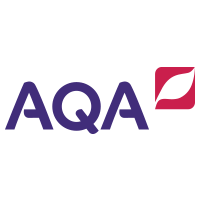 .
GCSE Paper practice 
A full recap of question types – practice papers and Speaking examination.
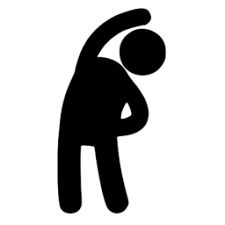 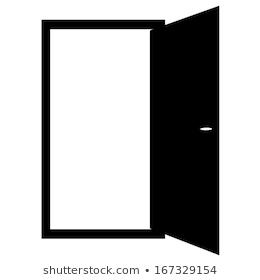 T1 & 2  ¡De fiesta! :
Customs and festivals
¡Vivir a tope!:
Heallthy/Unhealthy living
Me preocupo por:
Poverty/homelessness.
GCSE Examination:
Spanish
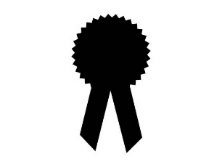 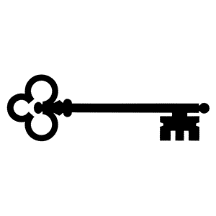 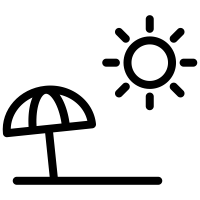 Year 11
T2 Desconéctarte:
Holiday preferences, activities, weather and accommodation
T3 Mi vida en mi inti(tuto):
Sport, life online, books, TV, cinema
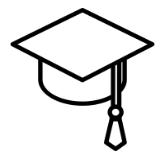 Y10 Mock examinations
.
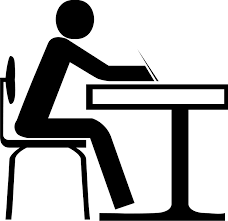 T3 ¡A currar! :
How you earn money, work experience, the importance of learning languages and plans for the future
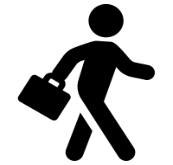 Year 10
GCSE skills practice:
Practice of GCSE skills of Listening, Speaking, Reading and Writing are woven within topic areas
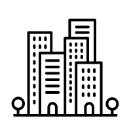 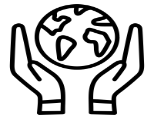 T2 Hacia un mundo mejor:
Problems facing the world
T2 Ciudades:
Places in town, describing a region, problems in a town
GCSE skills practice:
Practice of GCSE skills of Listening, Speaking, Reading and Writing are woven within topic areas
T1 Intereses e influencias
Talking about free time activities – sports and hobbies
T2 Jóvenes en acción:
Talking about children’s rights; fair trade; environmental issues (recycling)
Proyecto: El Mundo Hispano
Understanding where Spanish is spoken in the world; 
presenting a project on a Spanish-speaking country
T1 Mi gente:
Describing people, relationships with others, talking about social media and reading preferences
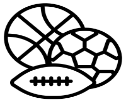 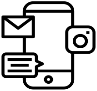 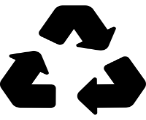 Year 9
.
T1 En forma:
Talking about diet; your daily routine; talking about getting fit
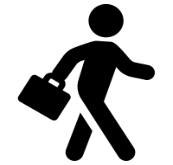 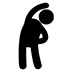 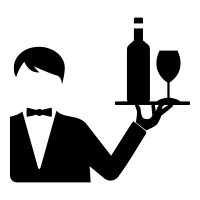 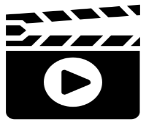 T1 ¿Qué hacemos?:
Arranging to go out
T1 Somos así:
Likes/dilikes: talking about your week; days out
T3 ¡Oriéntate!:
Saying what you have to do at work; job ambitions
Proyecto: Una película español
Studying a Spanish film
Year 8
T2 ¡A comer!: 
Talking about food you like; ordering in a restaurant; parties
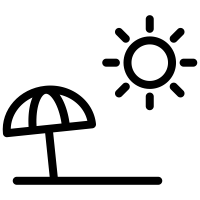 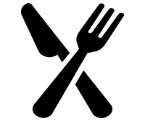 T2 Mis vacaciones:
Talking about a past holiday.
T1 Todo sobre mi vida:
How you use your mobile phone, music and TV tastes; what you did yesterday
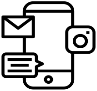 Proyecto: Mi monstruo
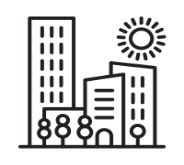 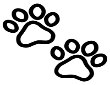 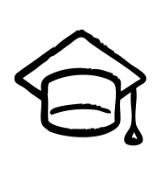 T3 Mi insti: opinions on school subjects; describing your school
T1 Mi vida:
Greetings: personality traits, family; descriptions; pets
Year 7
T2 Mi ciudad:
Describing your town/village; ordering in a café, saying what you are going to do at the weekend
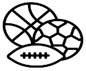 T1 Mi tiempo libre:
Hobbies and sports
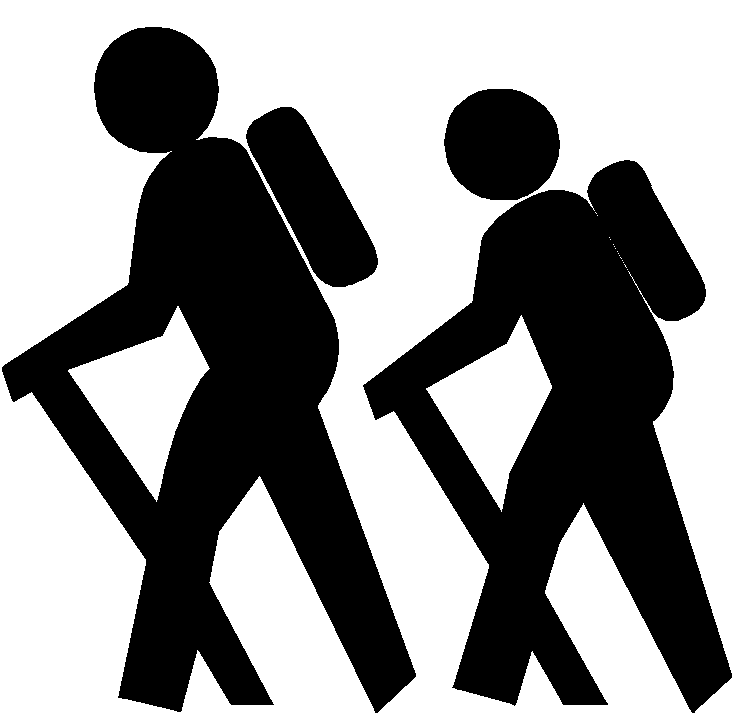